Informatics 121Software Design I
Lecture 6
Duplication of course material for any commercial purpose without the explicit written permission of the professor is prohibited.
Today’s lecture
Design methods

Practice
Design cycle
synthesize
goals
constraints
assumptions
decisions
ideas
analyze
evaluate
Backtracking
unexplored idea
previous decision
current decision
explored idea
Backtracking
what is it to accomplish?
satisfactory experience
how does one interact with it?
change in the world
what is its conceptual core?
plan for realization
what are its implementation details?
Realistic design process
what is it to accomplish?
satisfactory experience
how does one interact with it?
change in the world
what is its conceptual core?
plan for realization
what are its implementation details?
Realistic design process
what is it to accomplish?
satisfactory experience
how does one interact with it?
change in the world
what is its conceptual core?
plan for realization
What happens here?
what are its implementation details?
Realistic design process
what is it to accomplish?
satisfactory experience
how does one interact with it?
change in the world
what is its conceptual core?
plan for realization
what are its implementation details?
Or here?
Design process
A design process represents a planned course of action as to how to tackle a design problem to arrive at a design solution
where to focus effort
what methods to use
whom to involve

A design process may be defined up-front in its entirety, or defined in increments as the design project unfolds
Design method
A self-contained, structured technique that guides a designer in advancing some aspect of the design project at hand

Serves as a bridge from the overall process of design to actual individual and collaborative design work
Origin
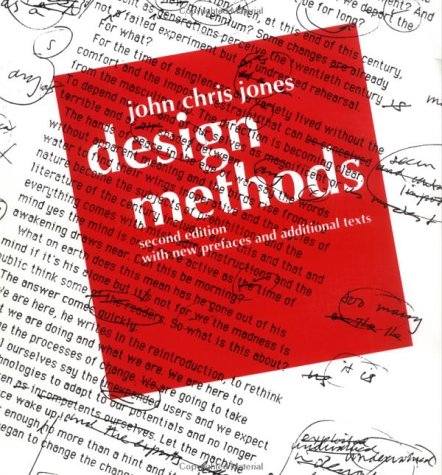 Today
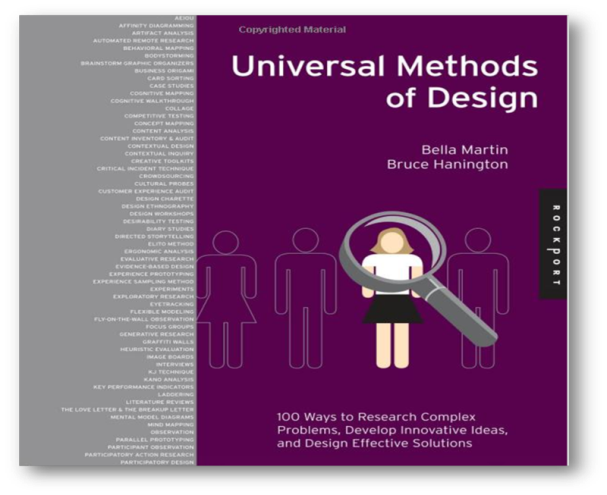 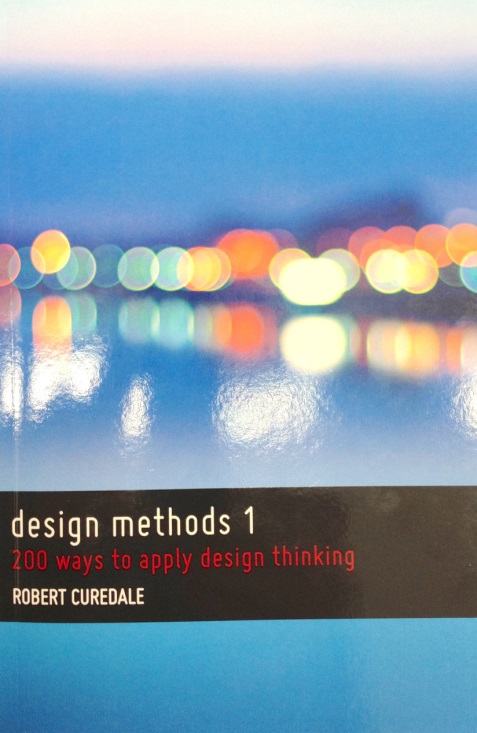 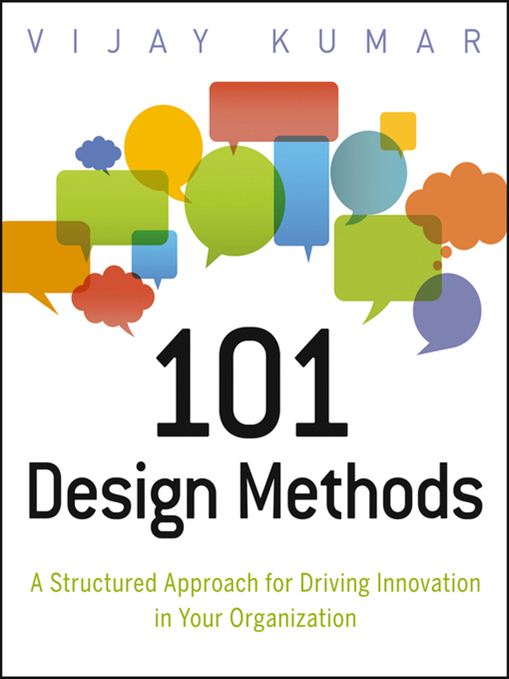 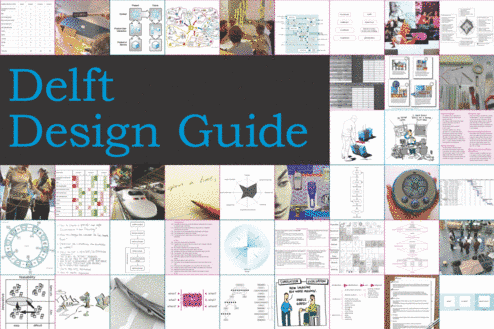 Example
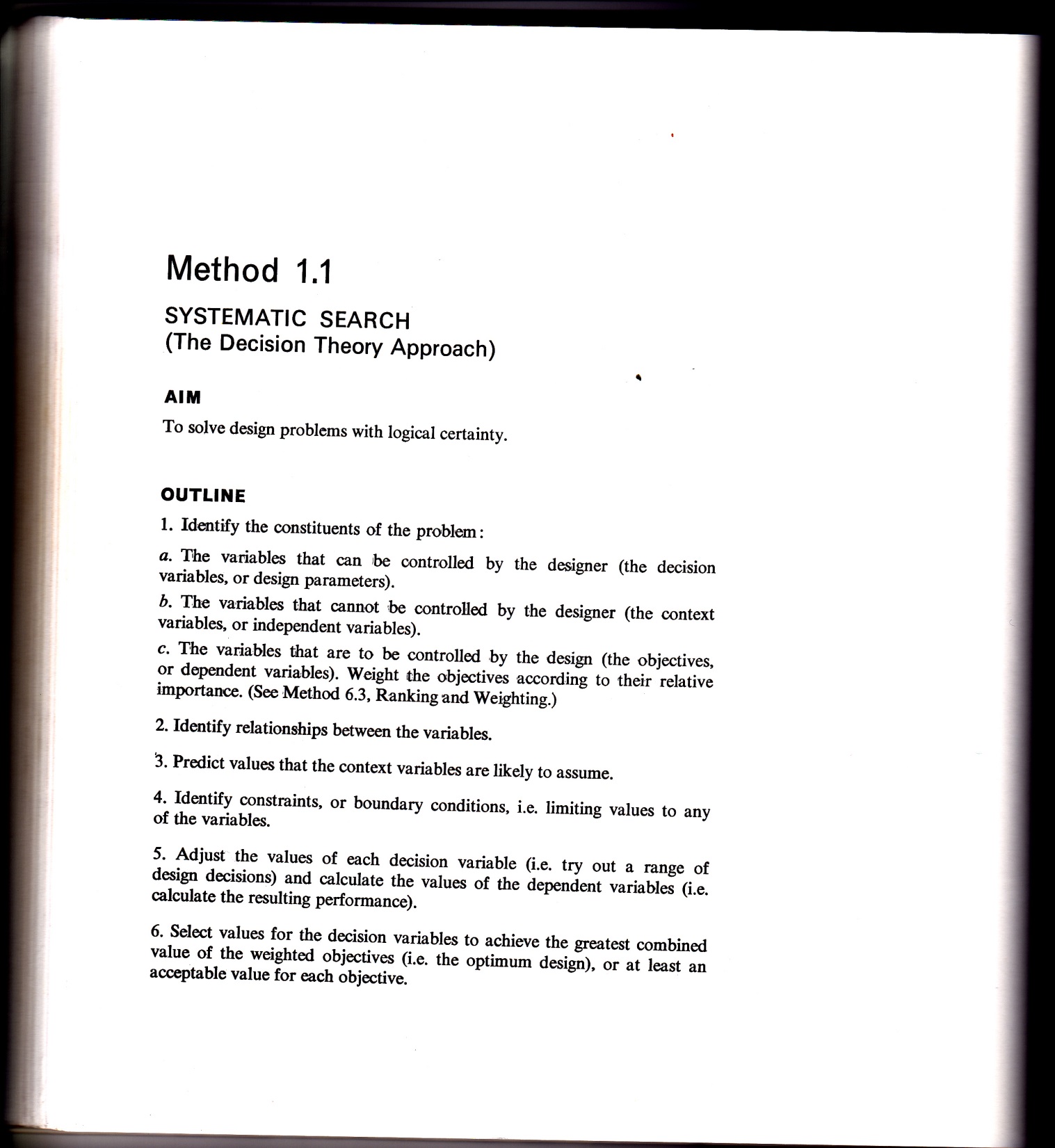 Example
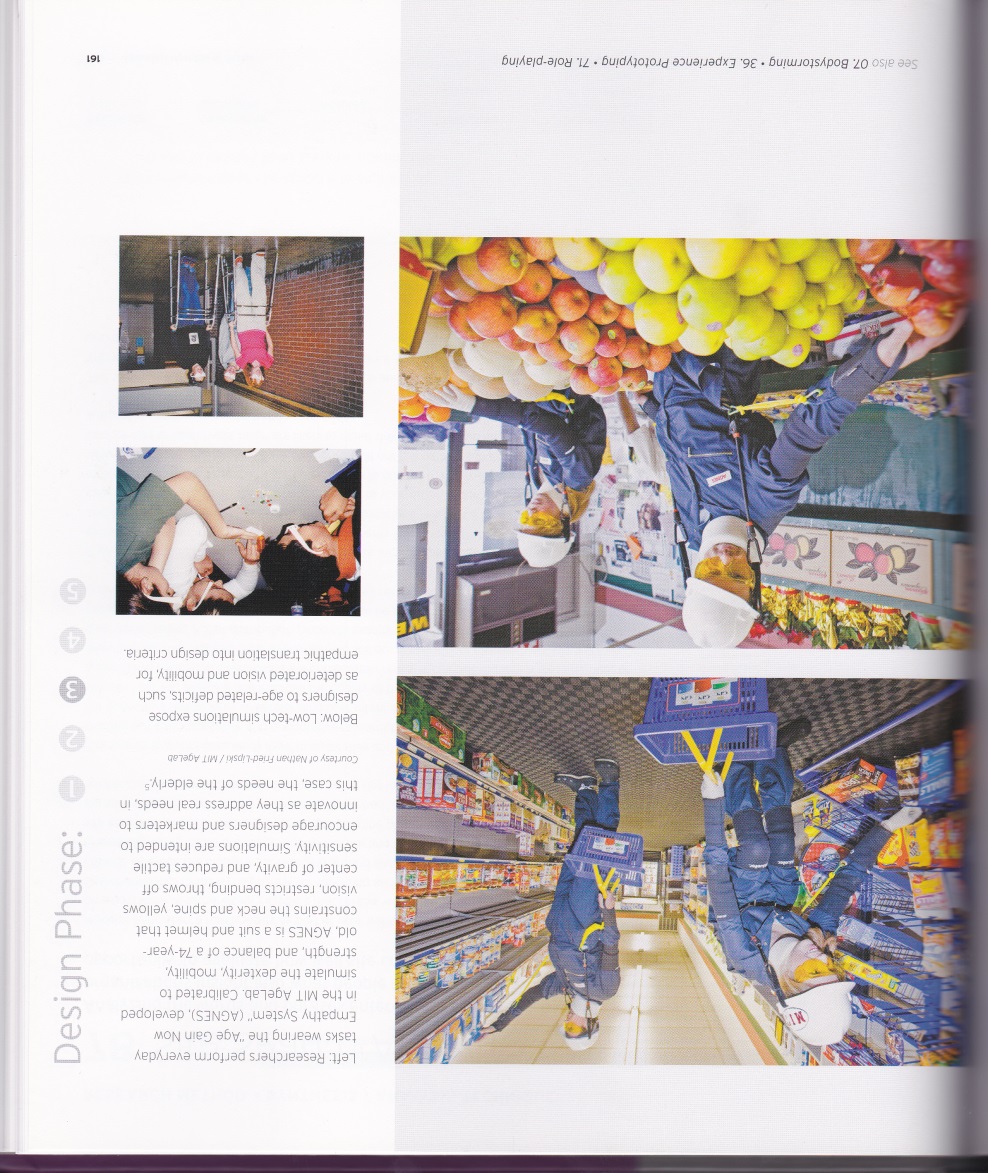 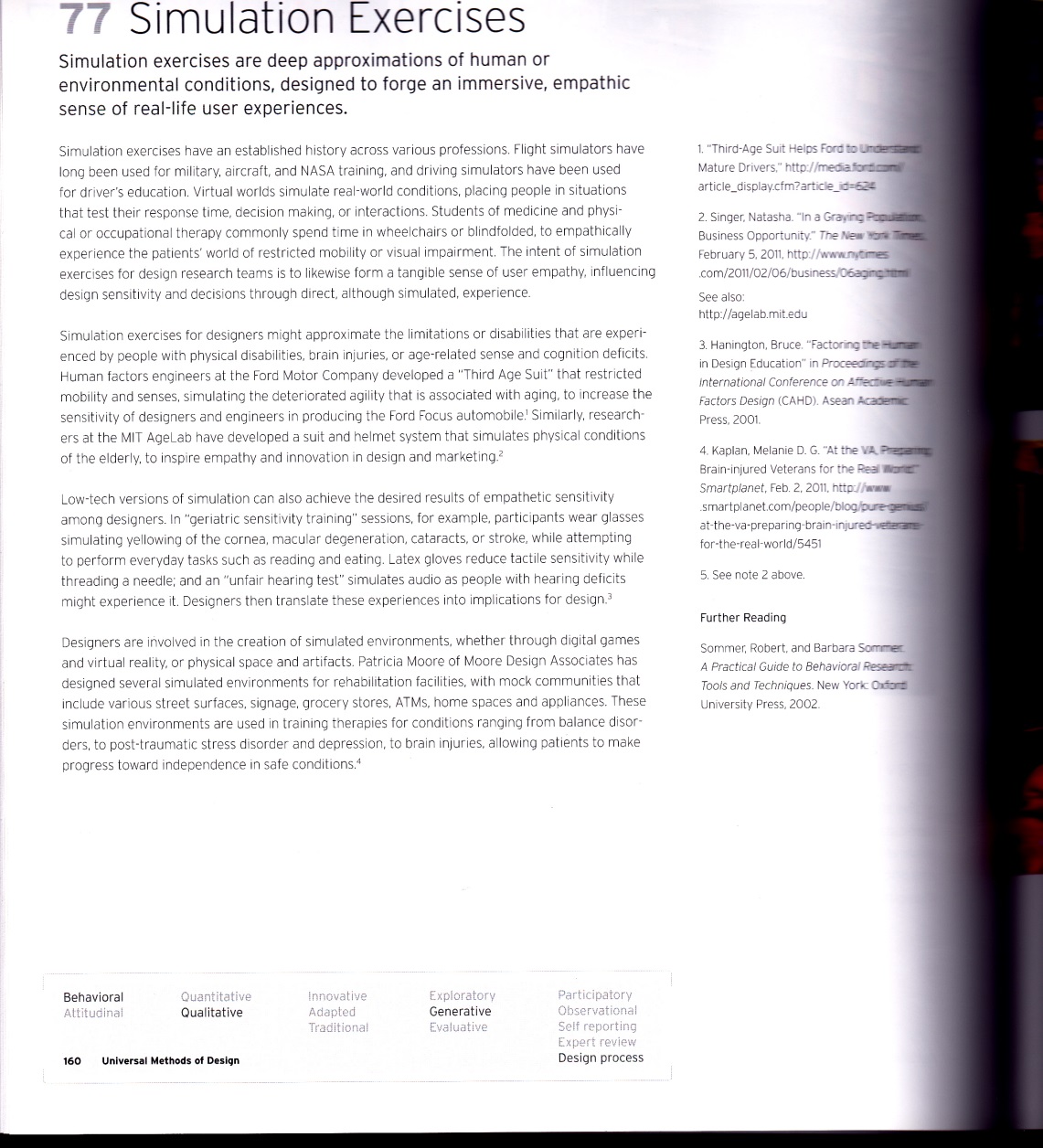 Example
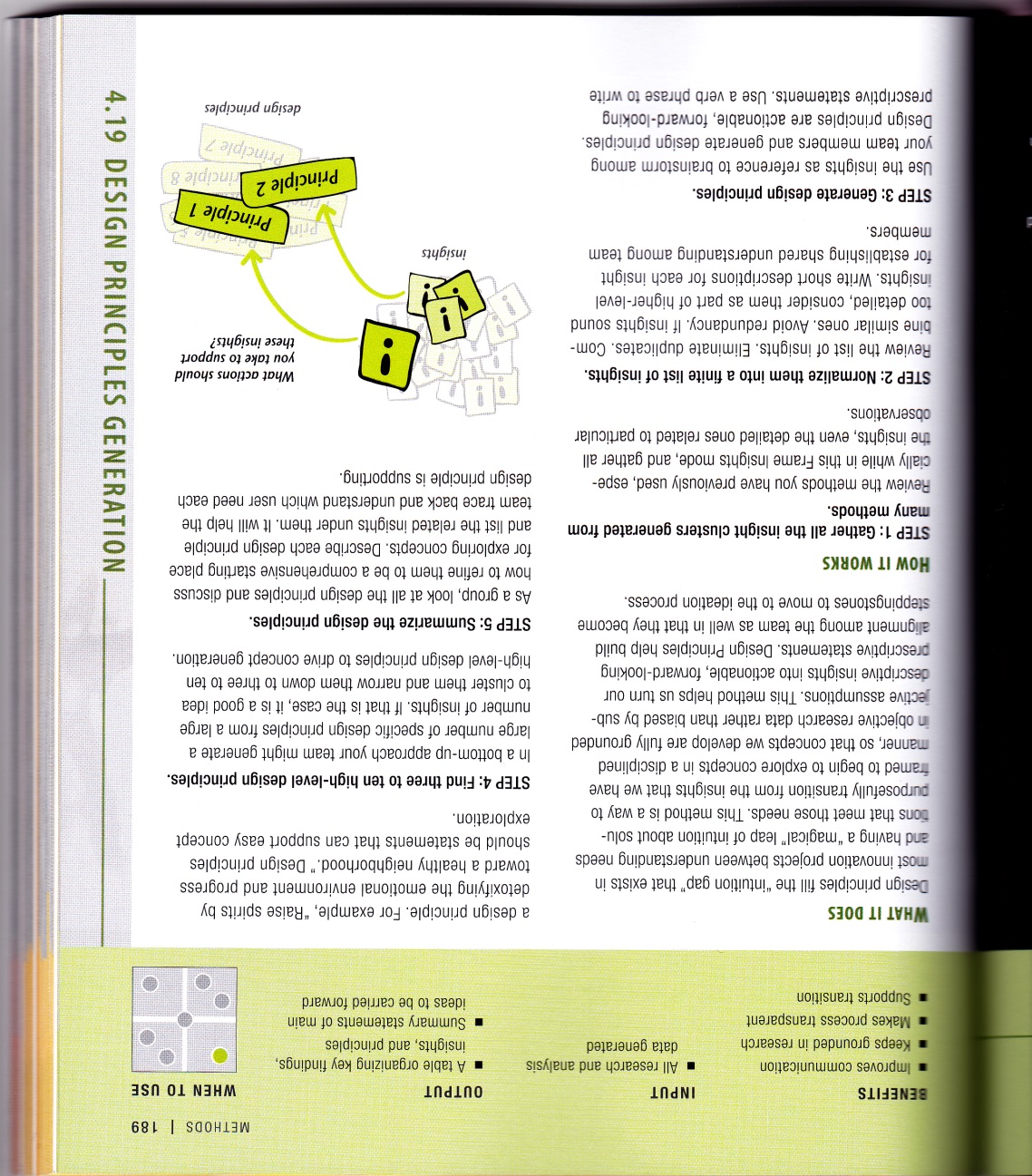 Example
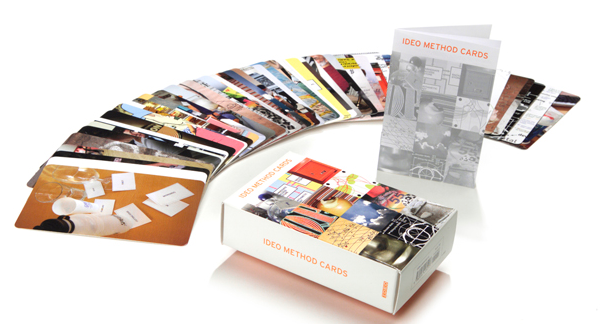 Characteristics of design methods
Each design method suits a specific purpose with respect to the design cycle and overall design project

Each design method expects a certain context for it to lead to optimal results

Applying just one design method rarely suffices (but still may help)
Example – decision making
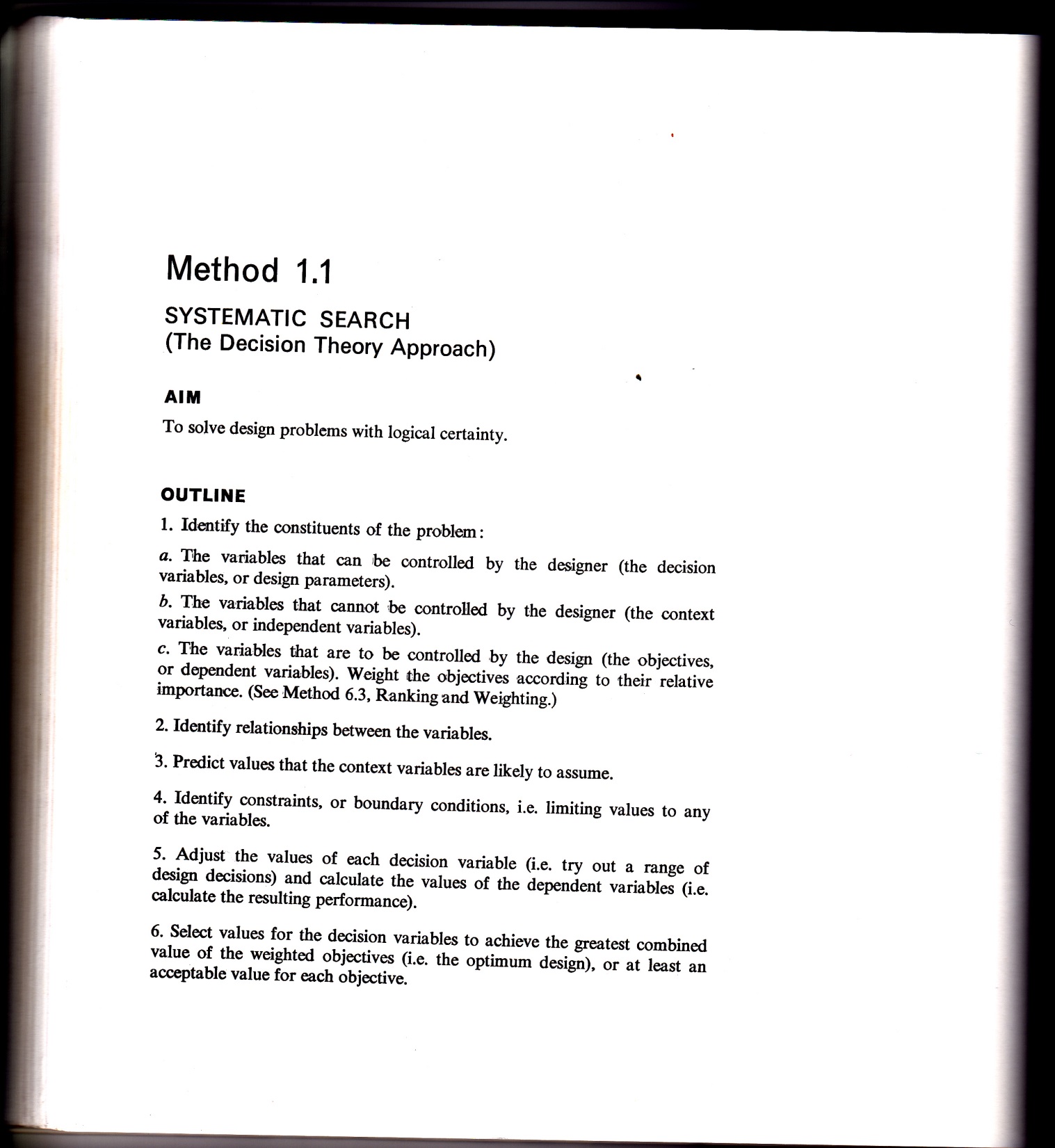 Example – unearthing assumptions
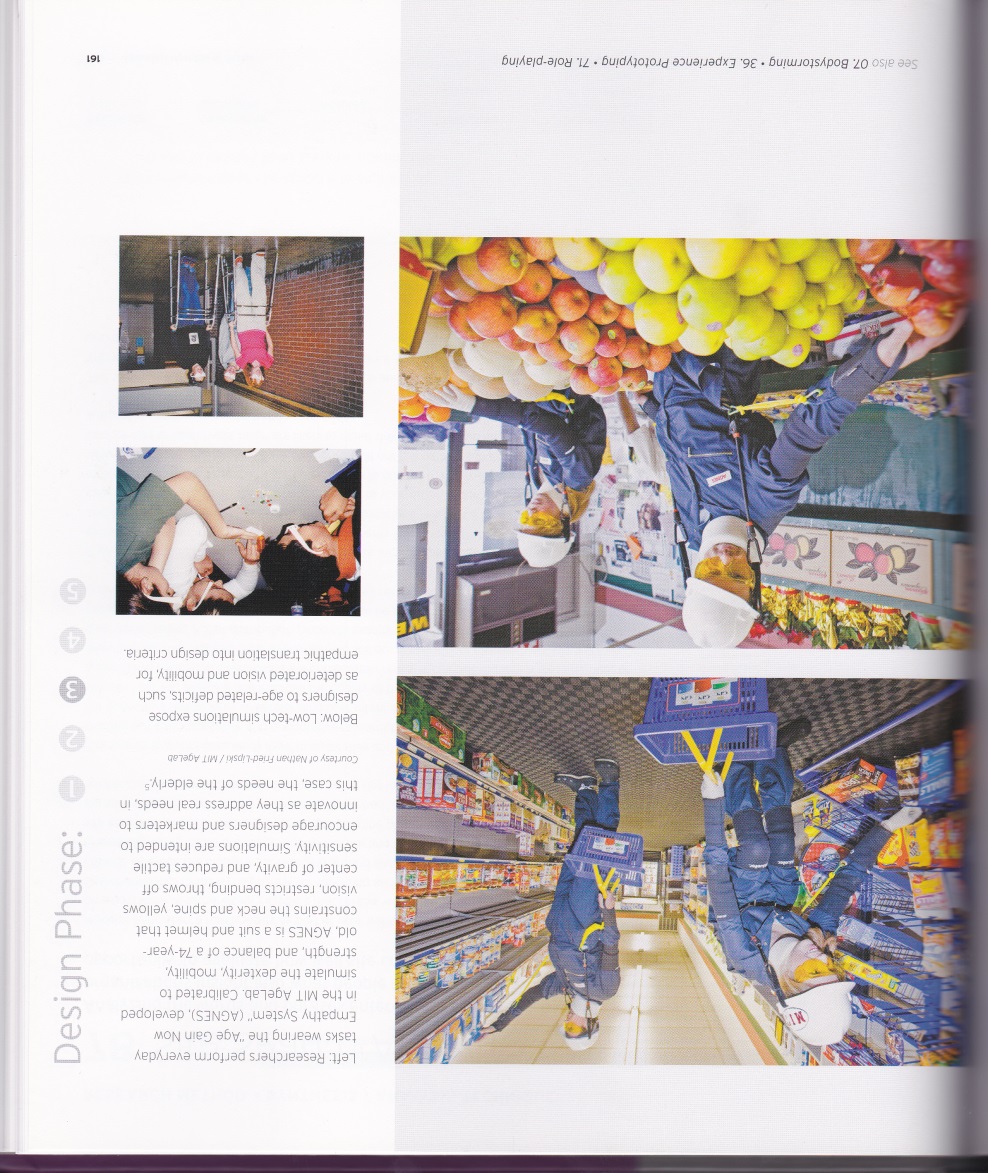 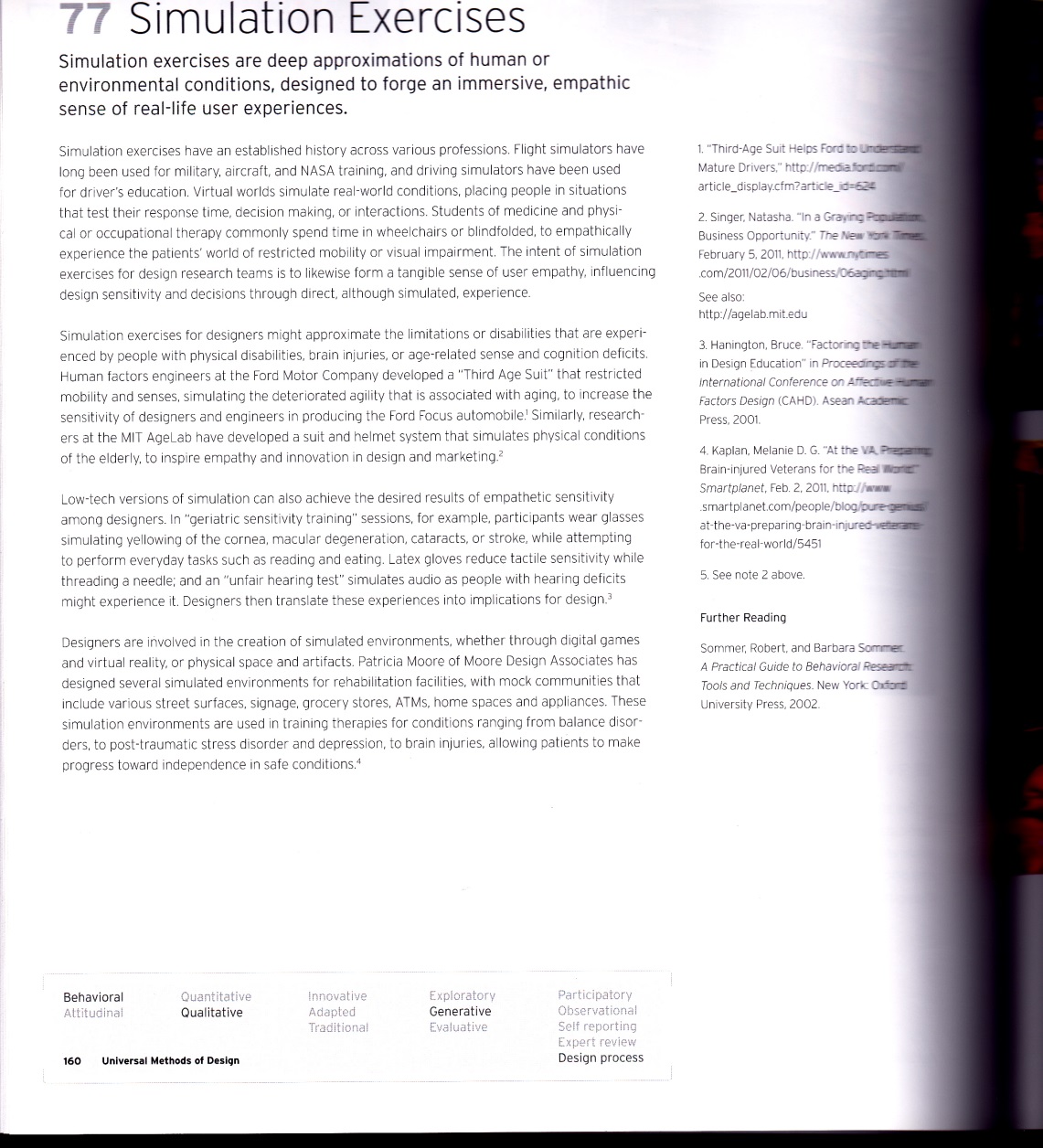 Example – generating ideas
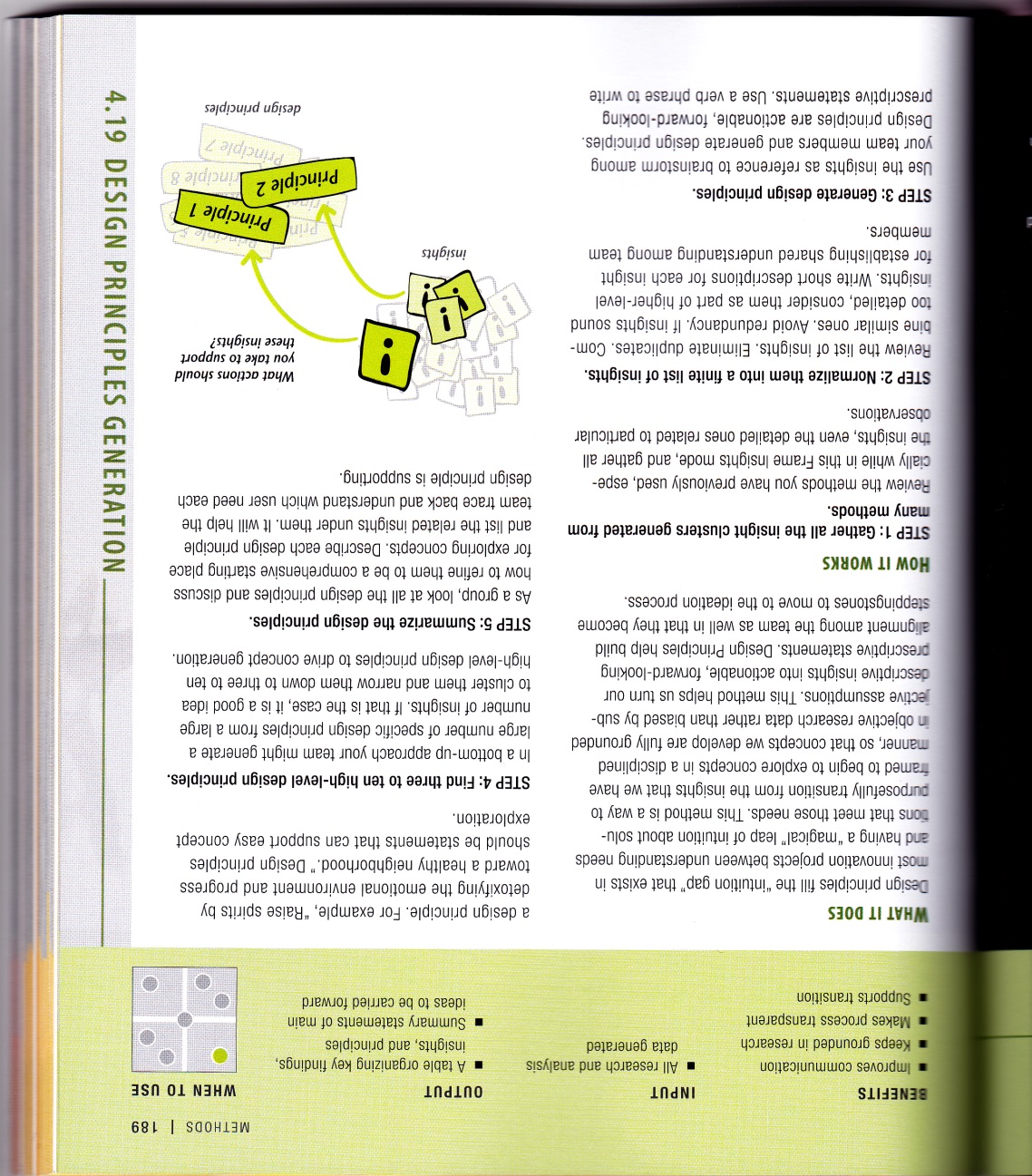 Example – identifying goals
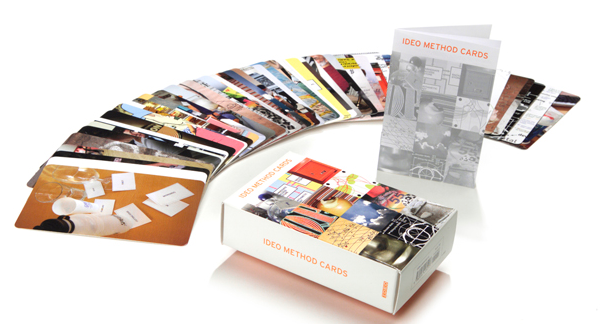 Software design methods
Choosing design methods to apply
Focus on essence

Focus on the unknown

Focus on making progress
Focus on essence
Every design problem has an essence, the key – and often most difficult – part that must be understood and addressed ‘right’ for the design solution (plan for change in the world) to satisfy the stakeholders

Postponing understanding and addressing the essence of a design problem incurs a significant risk of rework at a later time
Focus on the unknown
Every design problem involves knowledge deficiencies – gaps in the understanding of the design problem and its possible solutions – that must be addressed for the design solution (plan for change in the world) to satisfy the stakeholders

Postponing understanding and addressing knowledge deficiencies incurs a significant risk of rework at a later time
Focus on making progress
Every design problem involves times during which the design project gets stuck; focusing effort elsewhere and continuing to make progress is often the right approach in response

Continuing to focus on a stuck issue for extended periods of time tends to be effort that is wasted
Practice
Virtual campus visit

Disney electronic queue management system

Mountain climbing 3D guide system

Social restaurant table